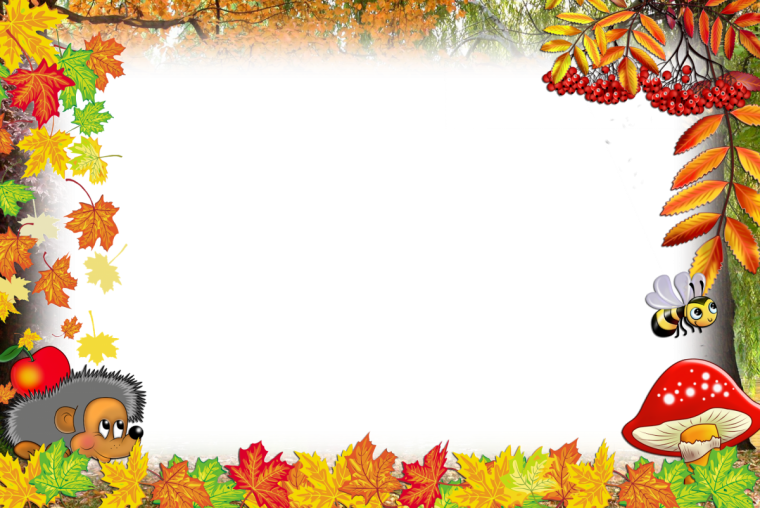 Осінні свята дітей II молодшого дошкільного віку
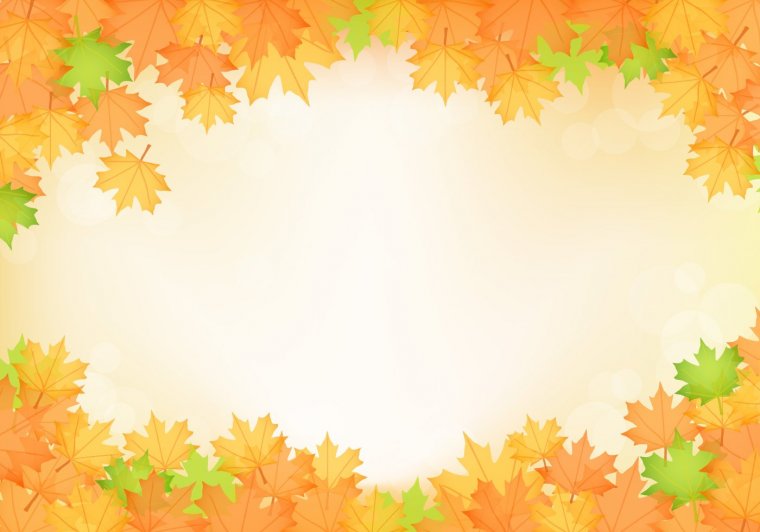 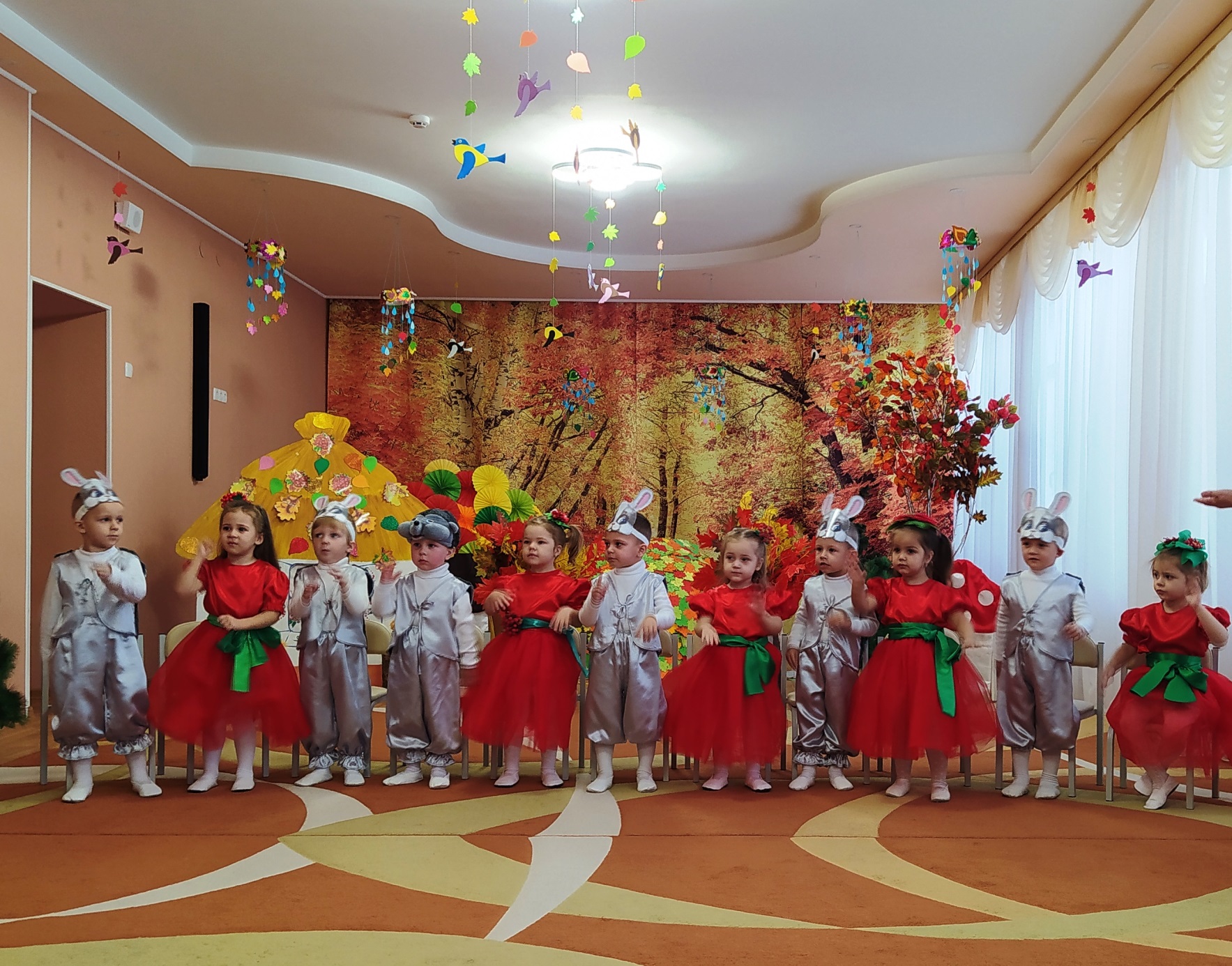 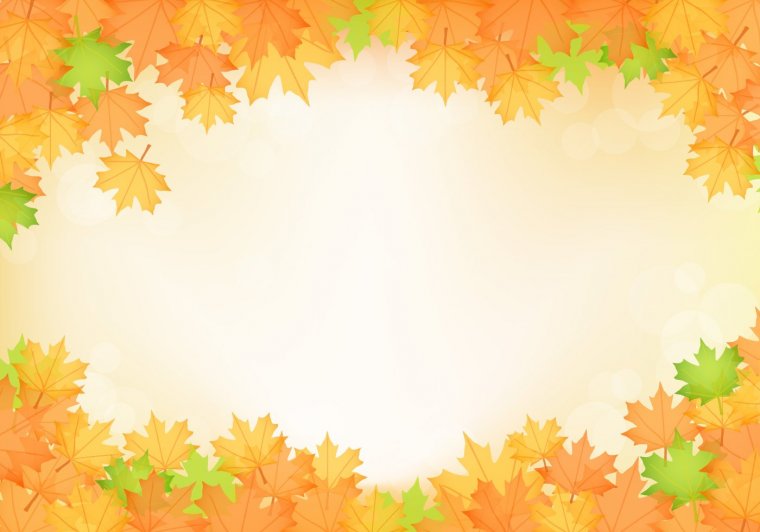 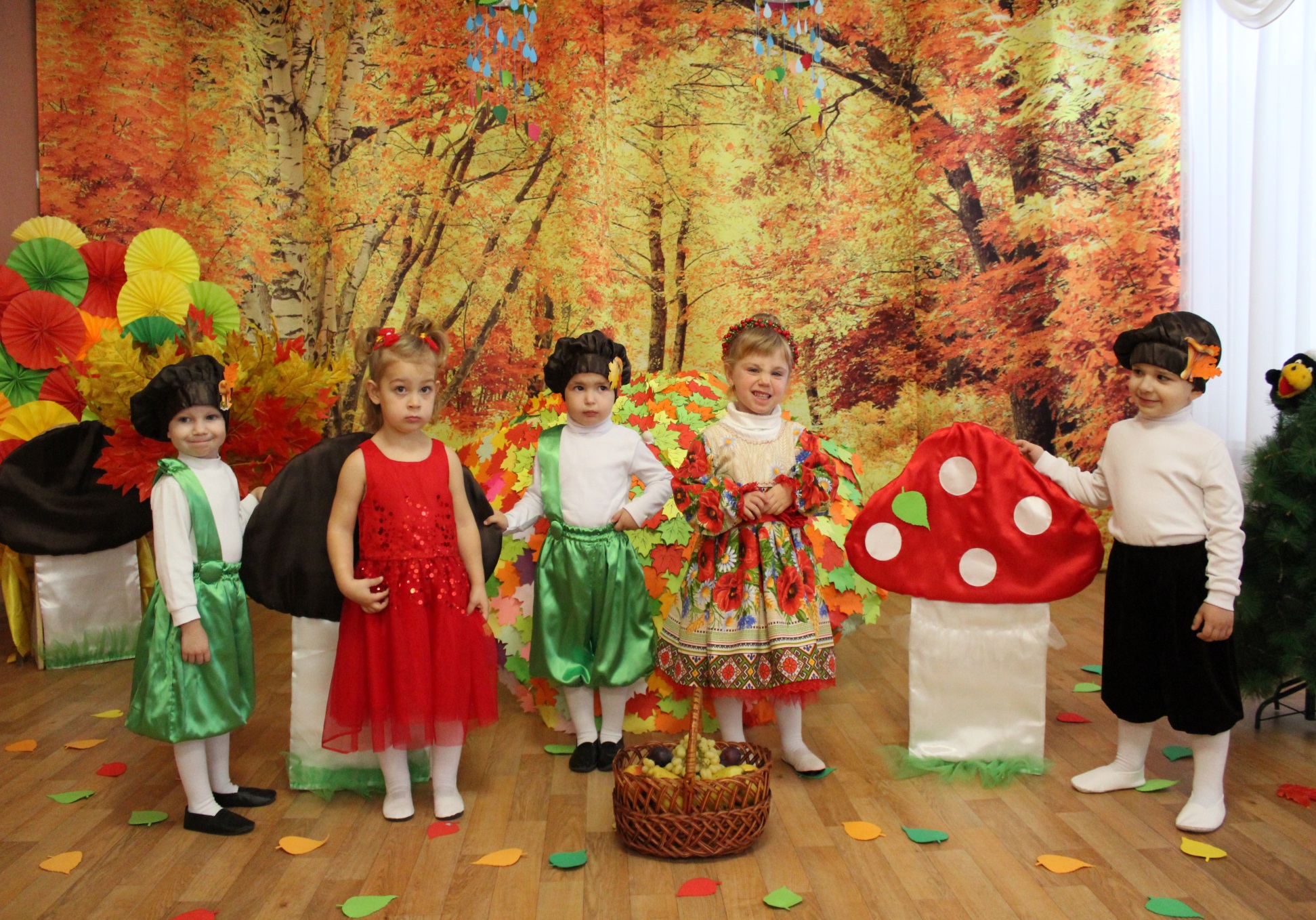 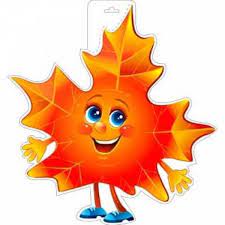 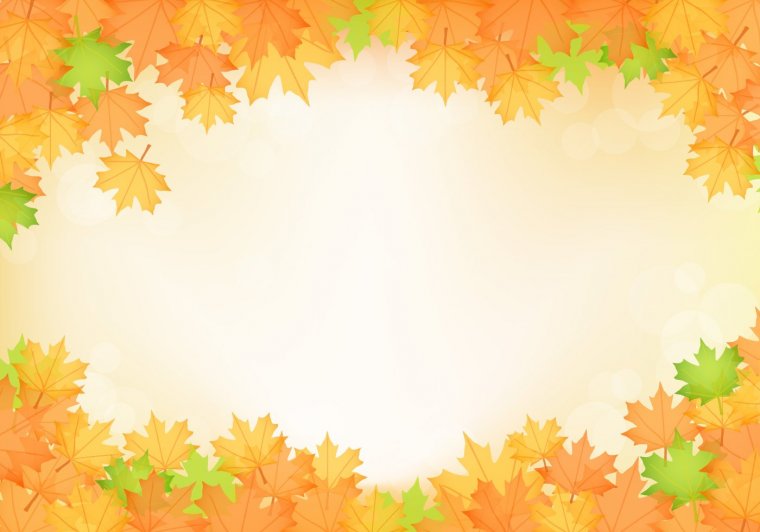 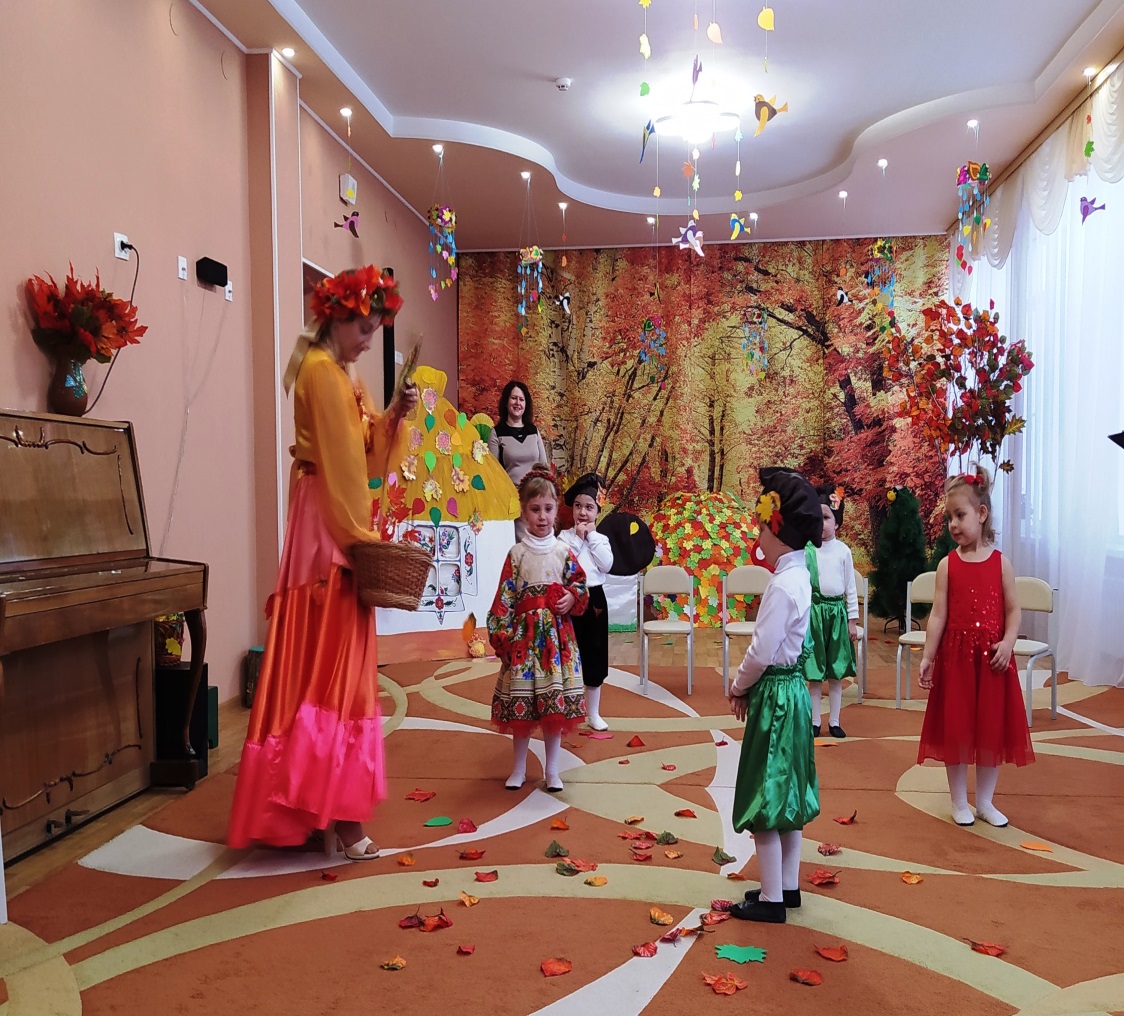 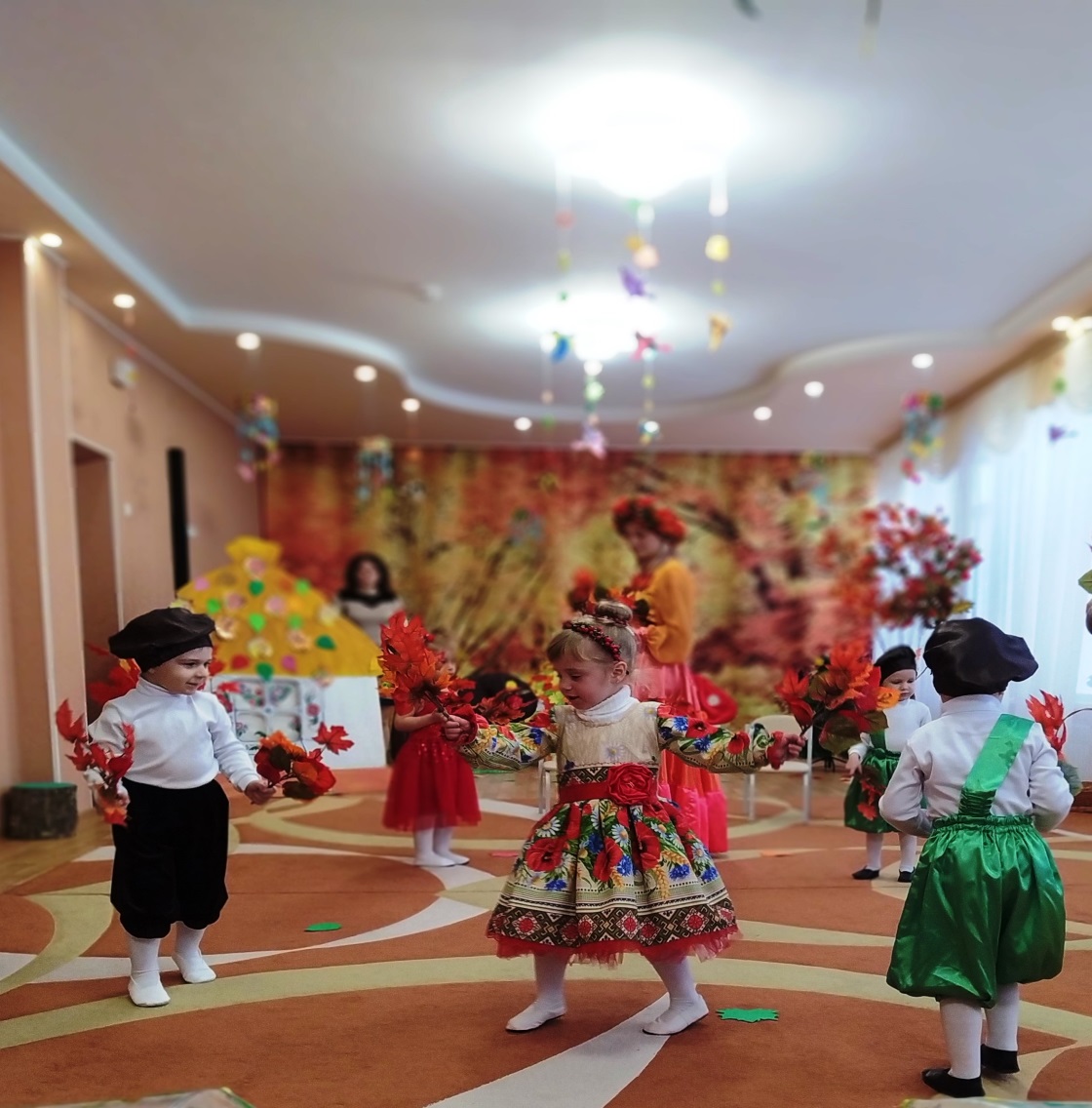 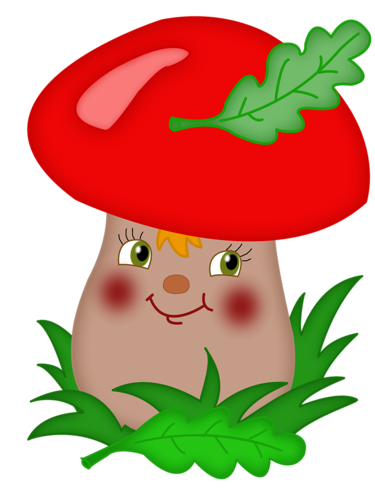 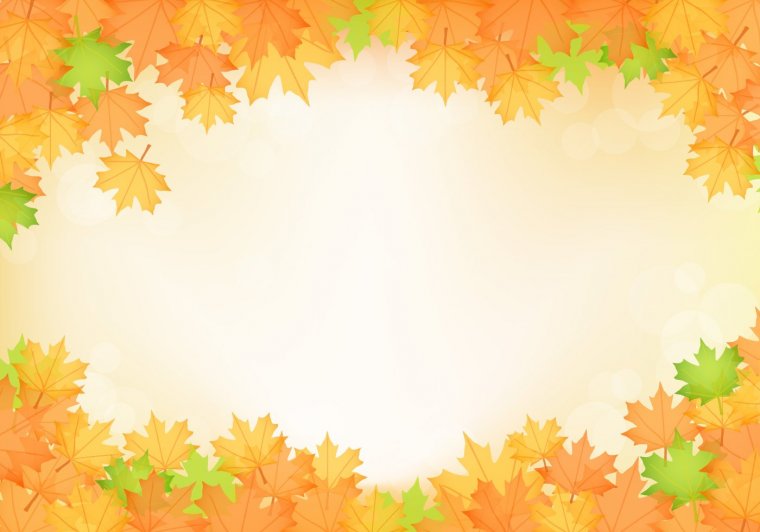 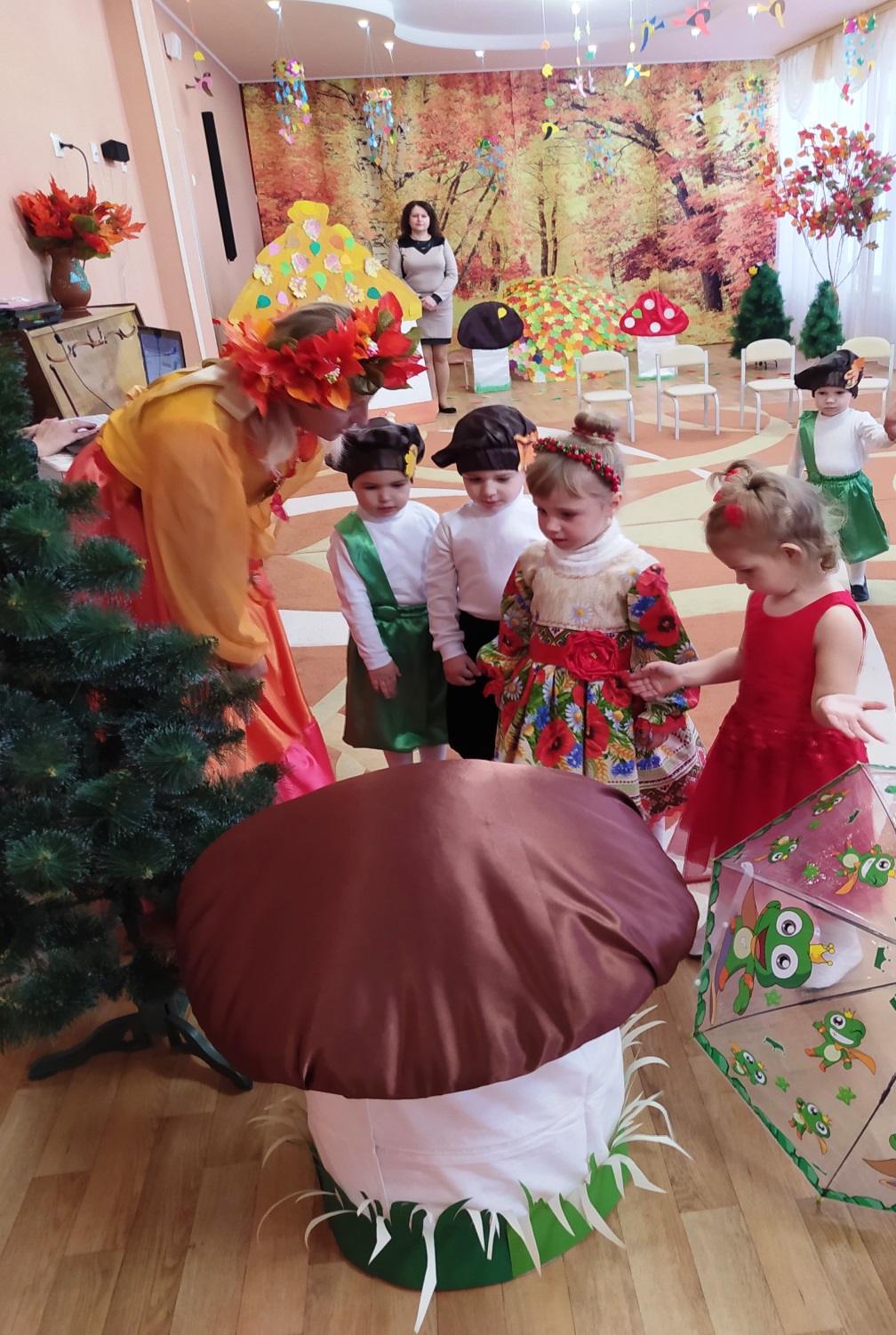 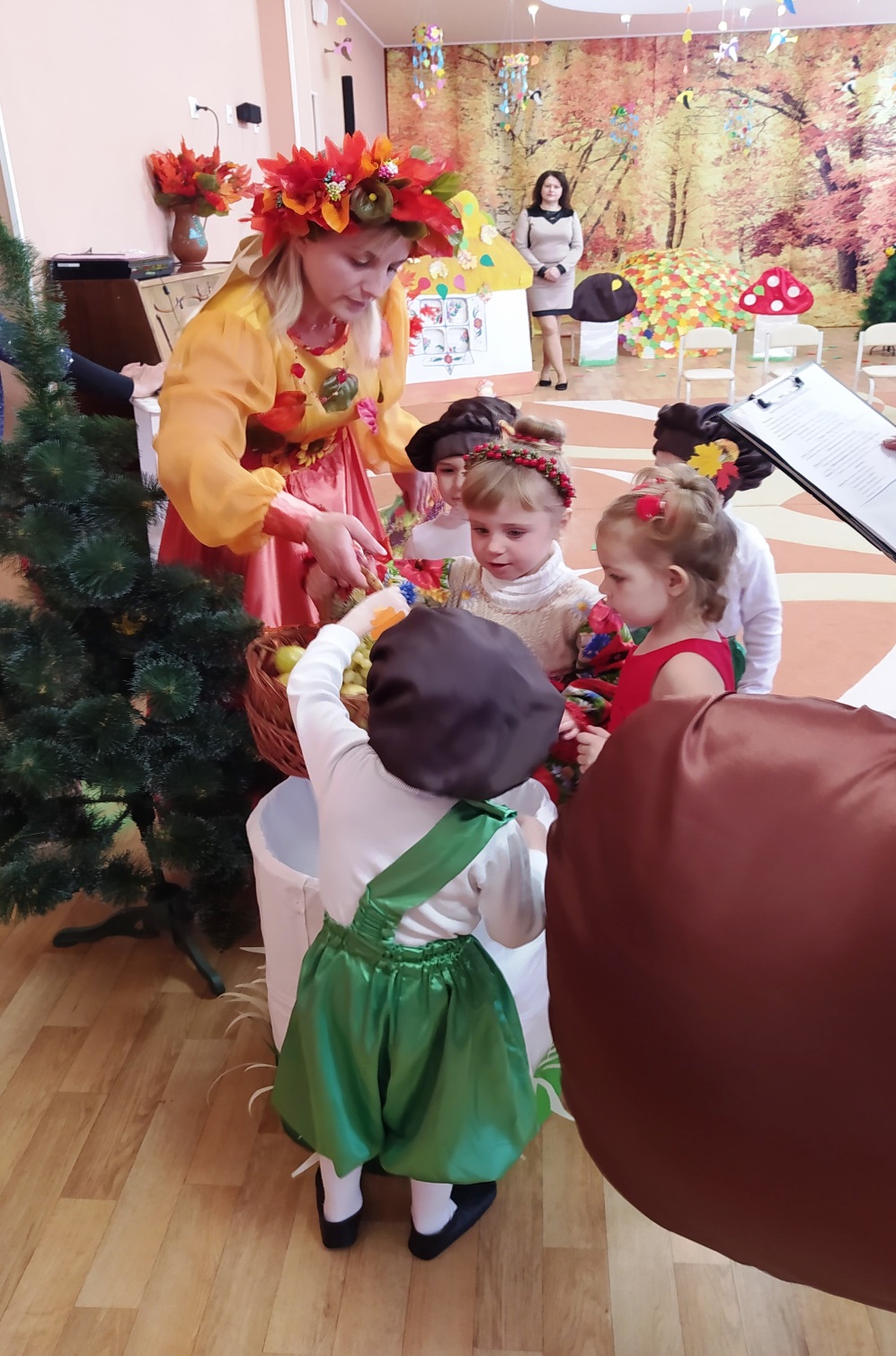 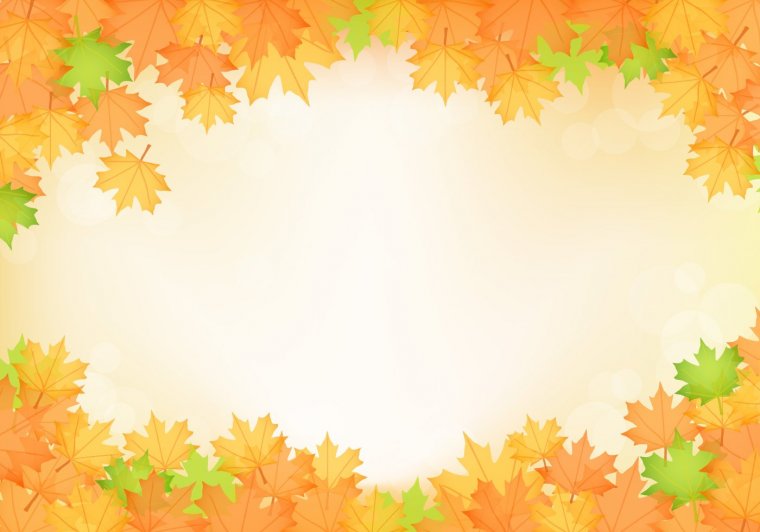 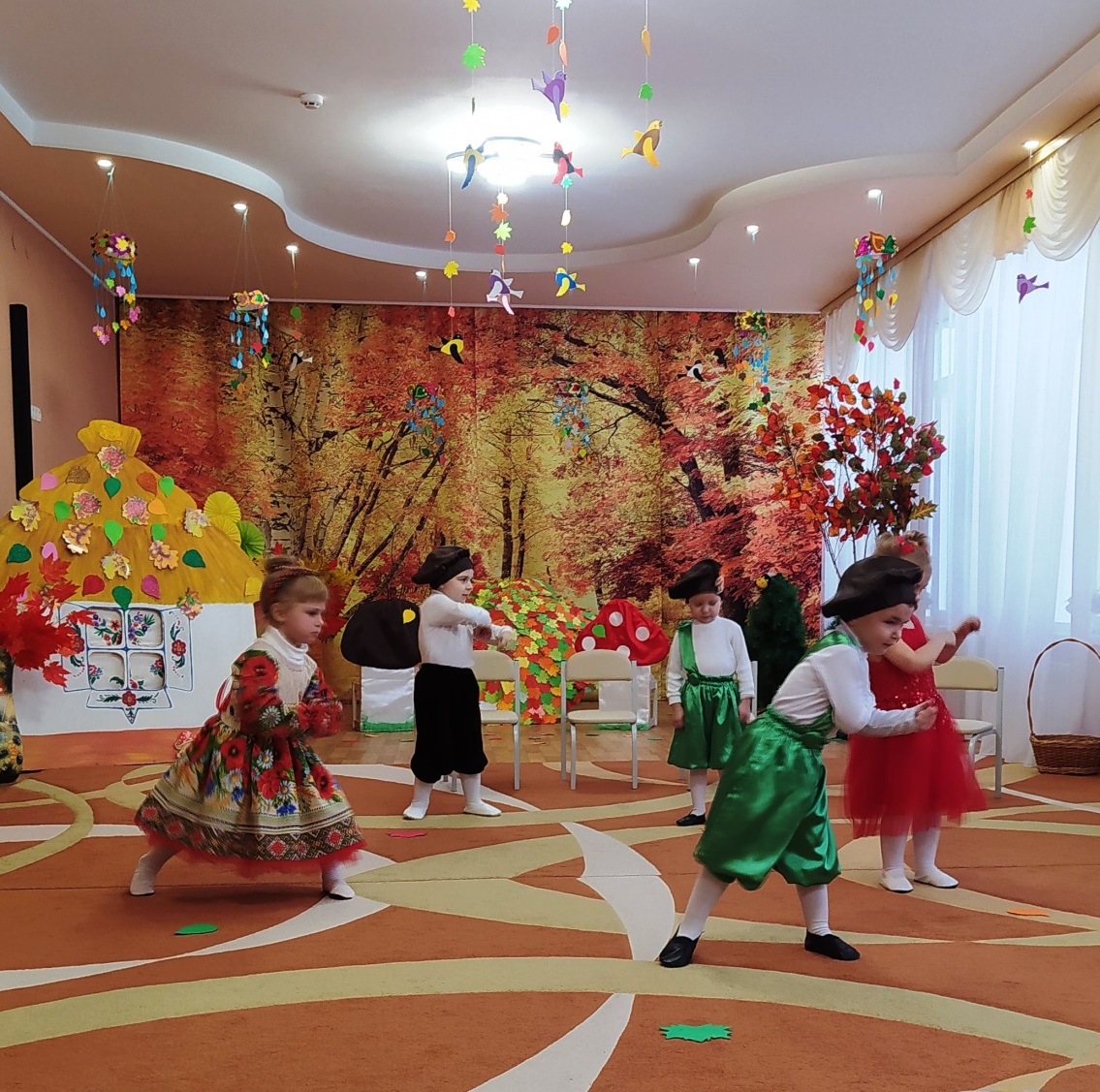 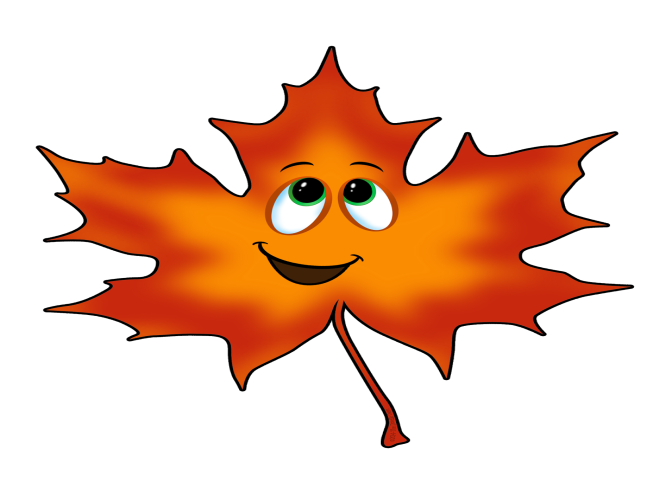 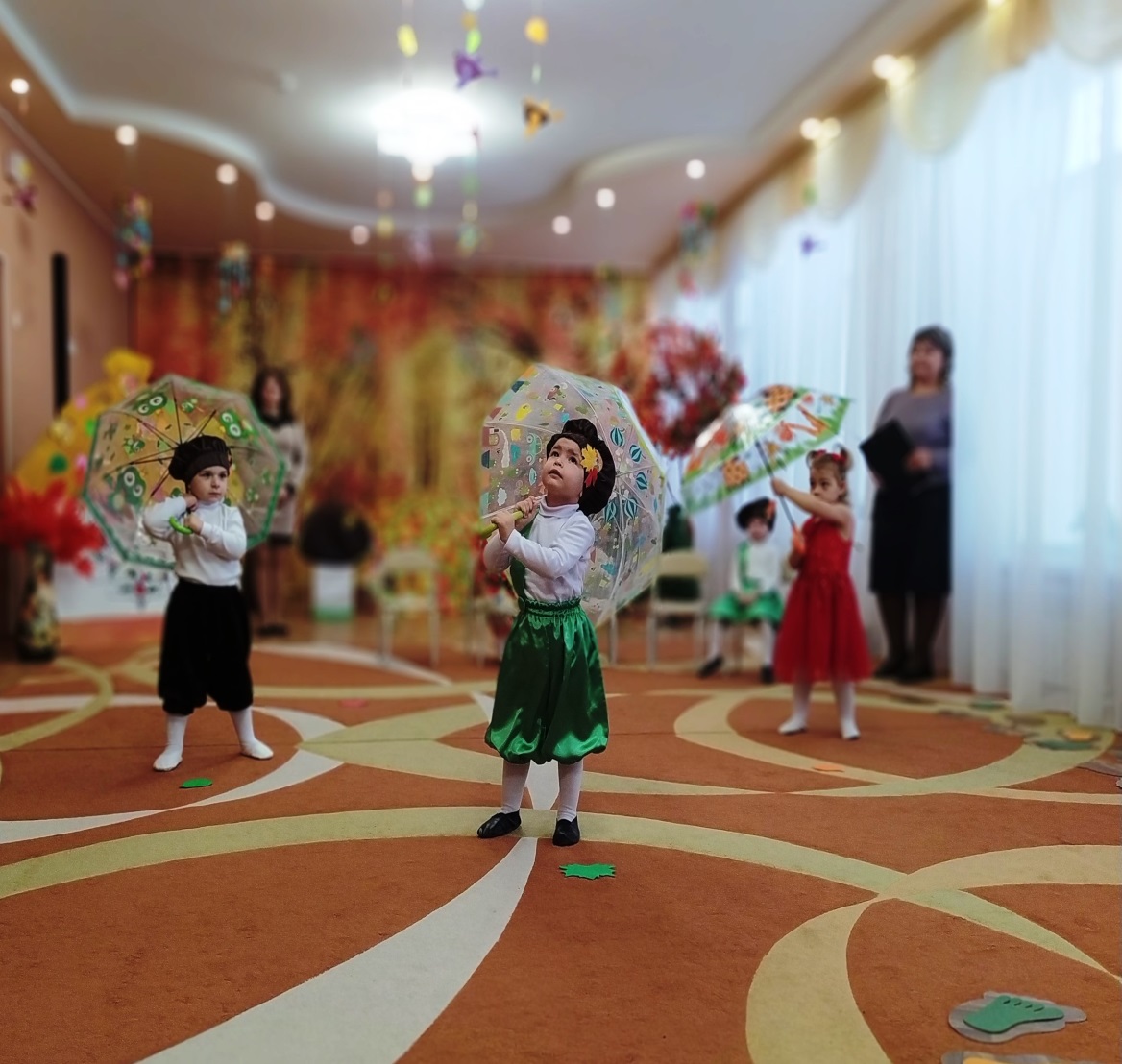 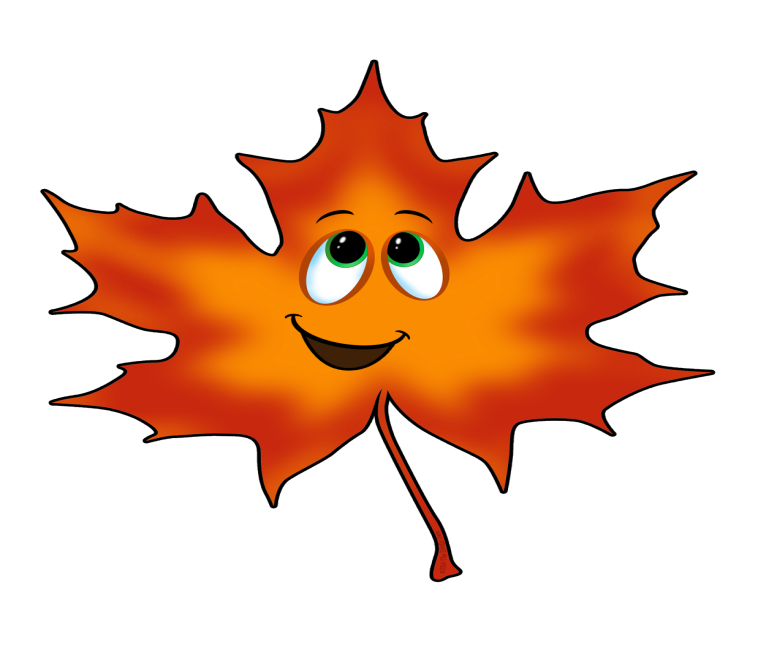 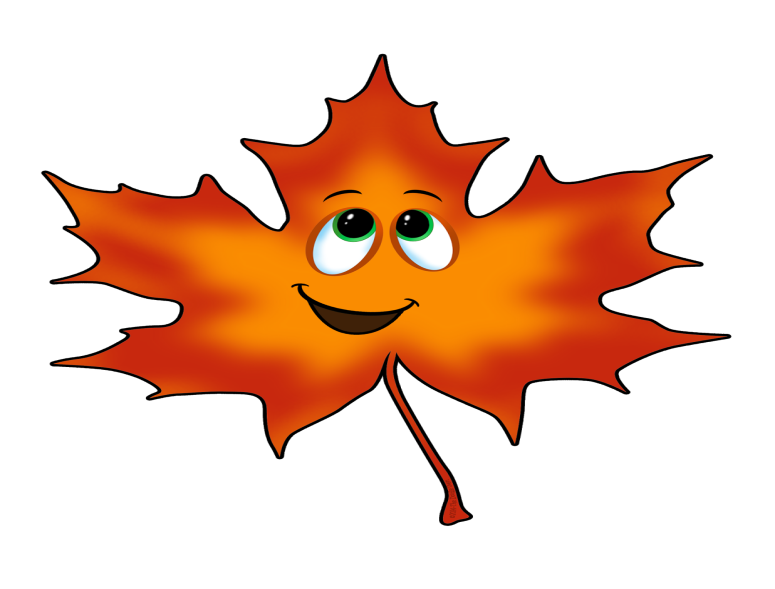 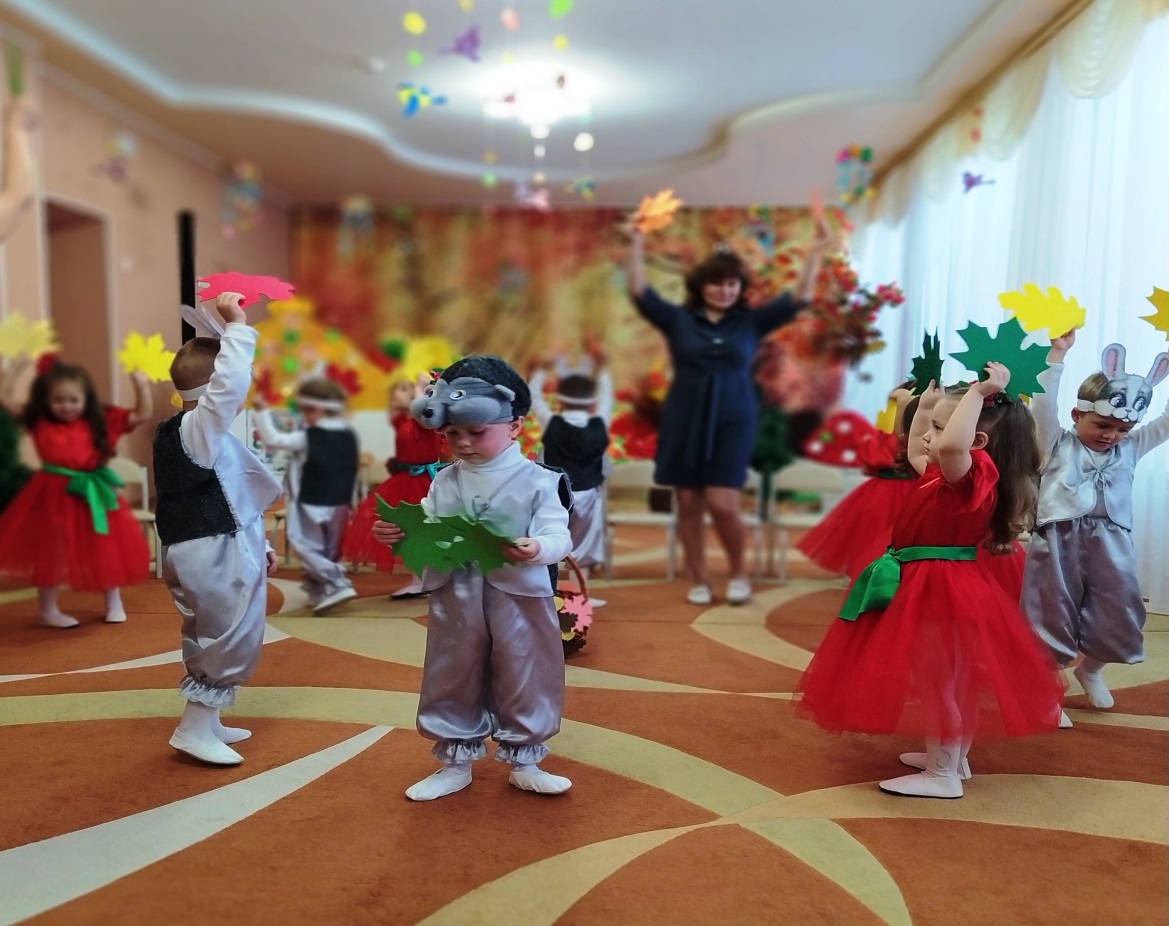 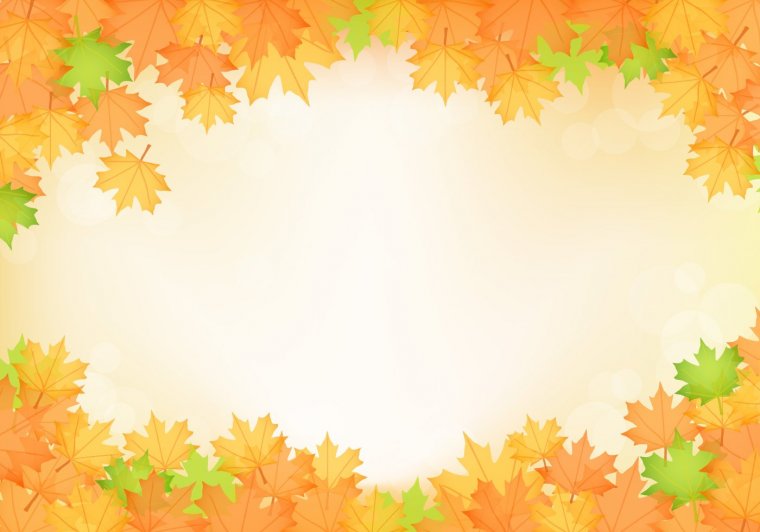 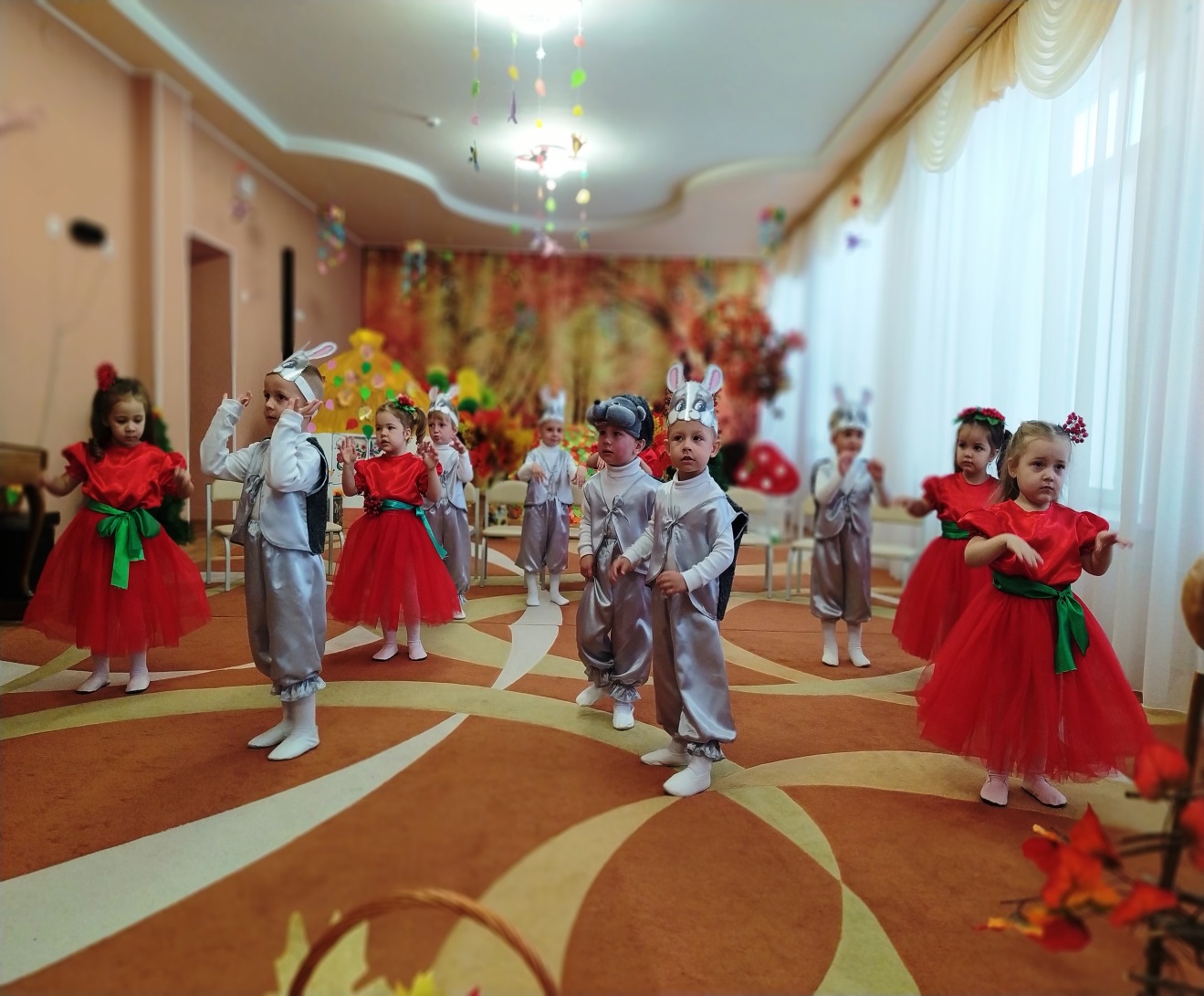 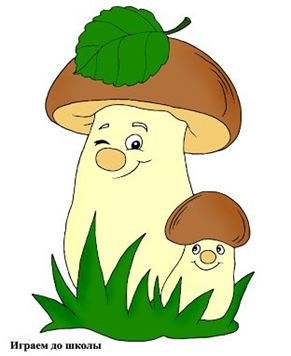 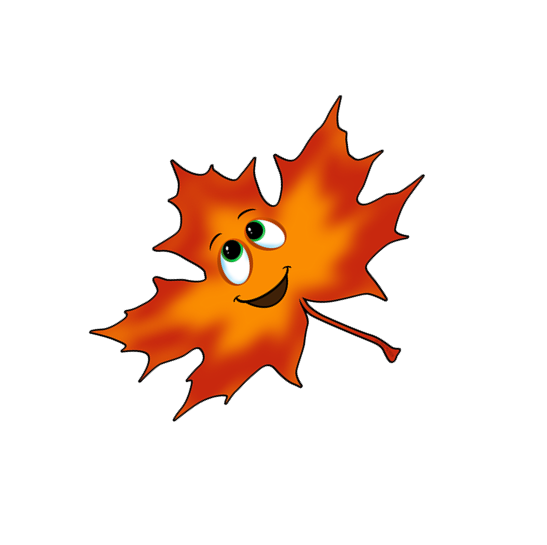 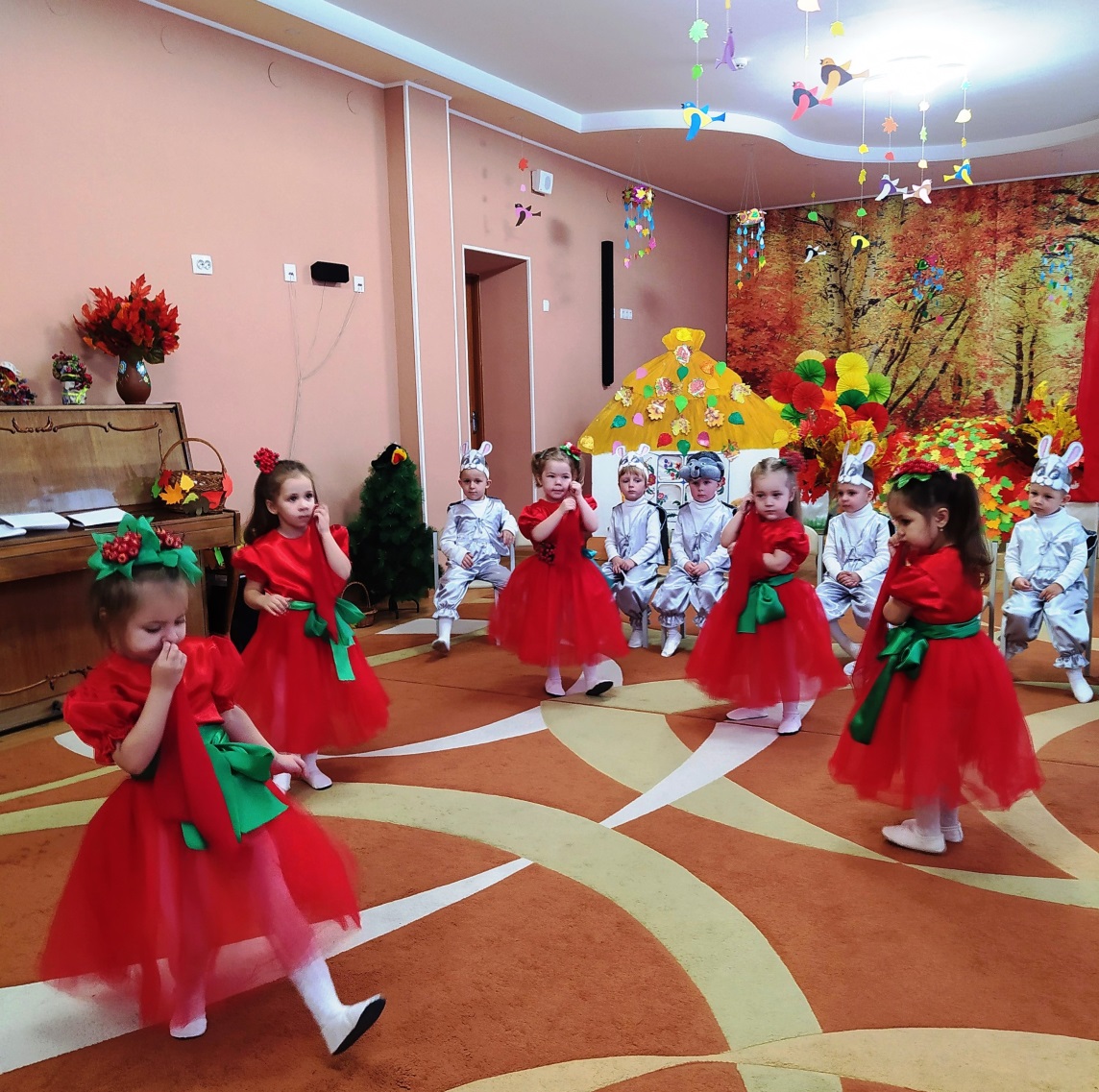 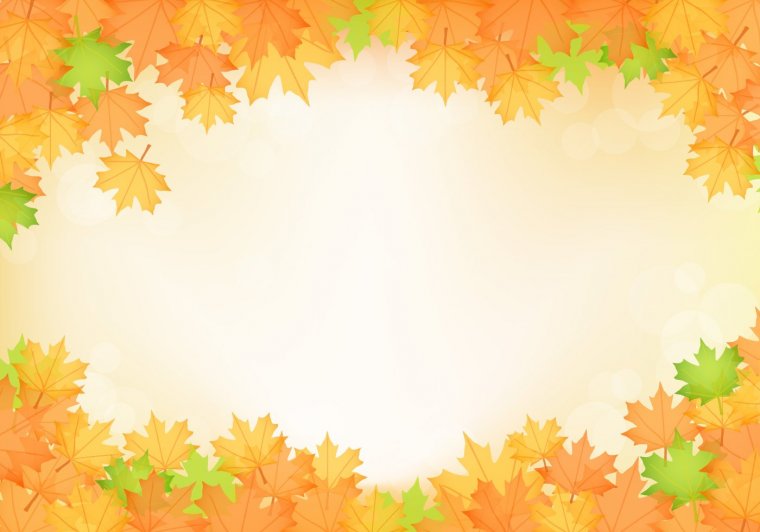 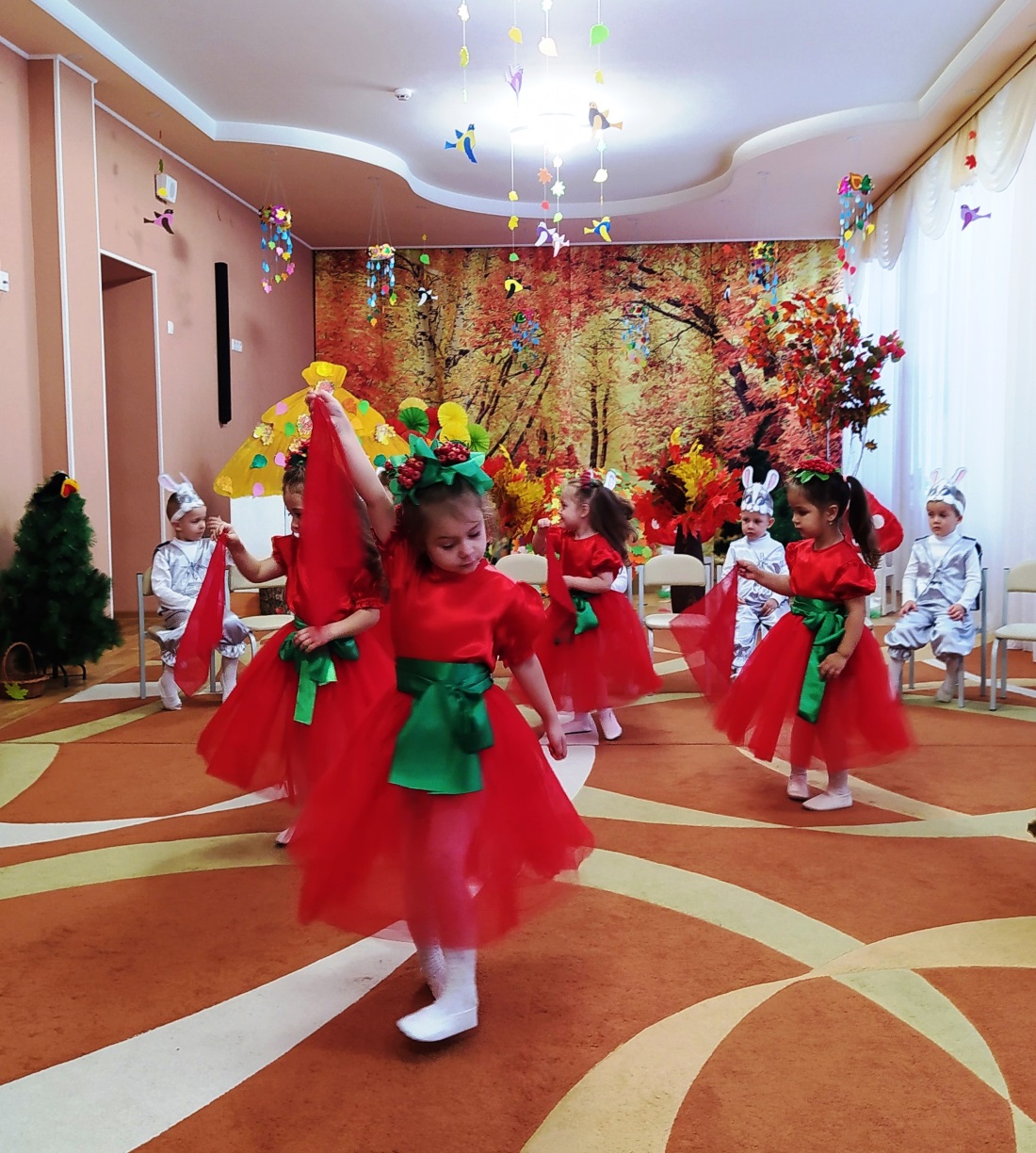 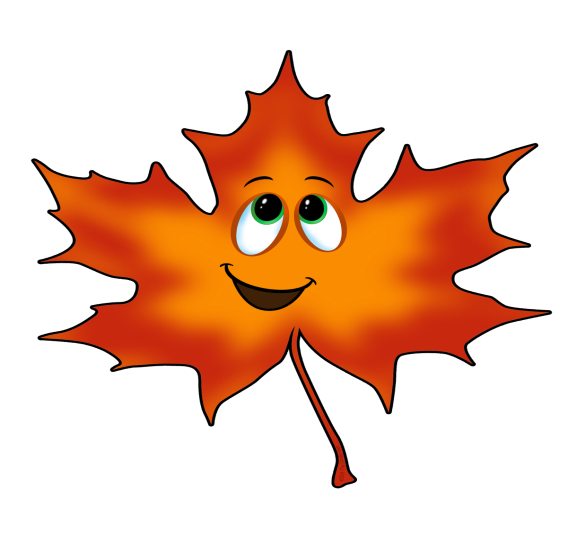 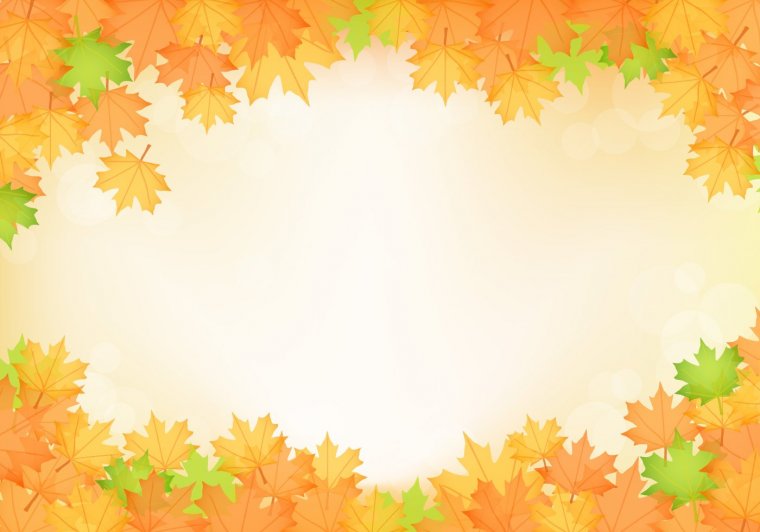 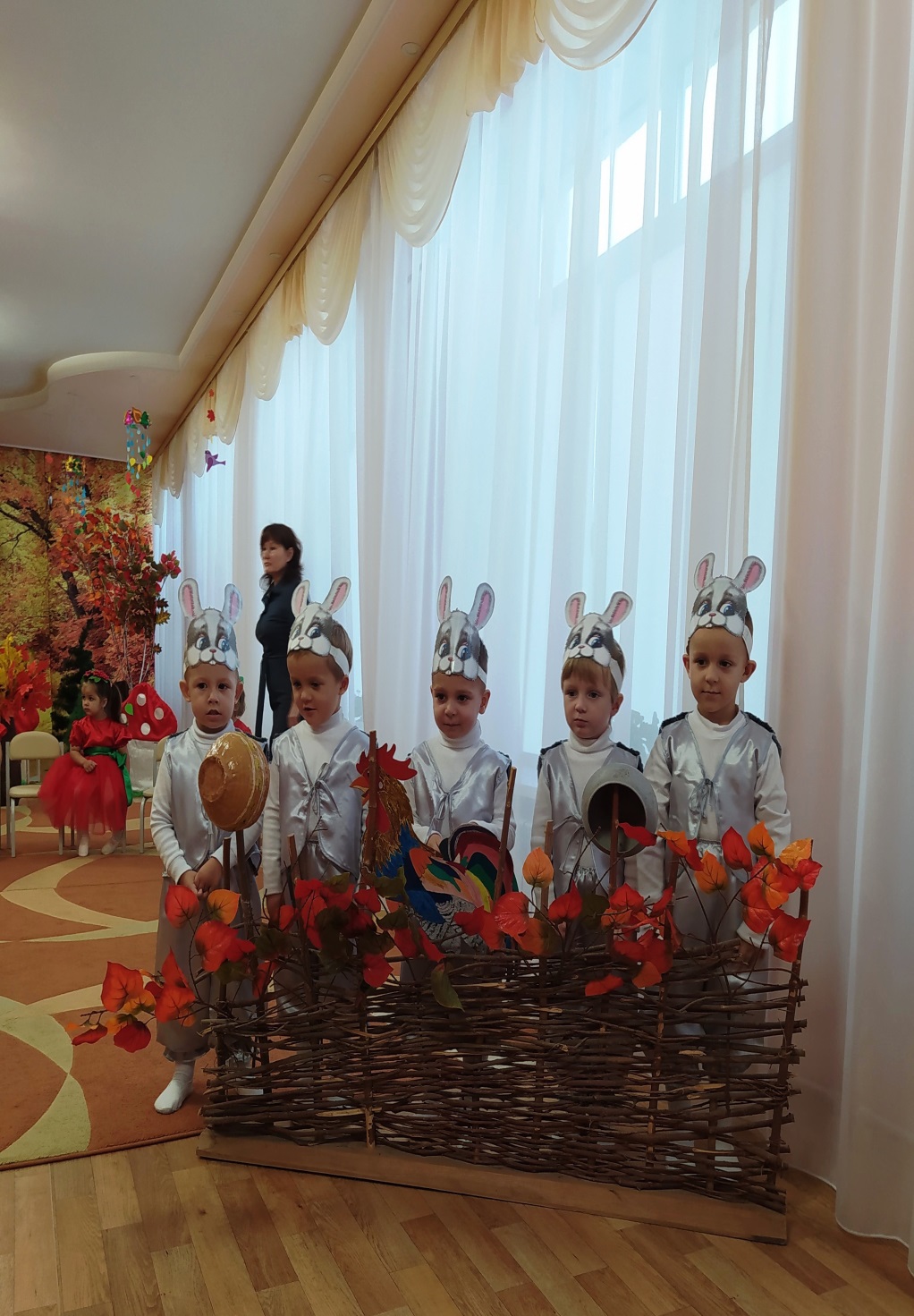 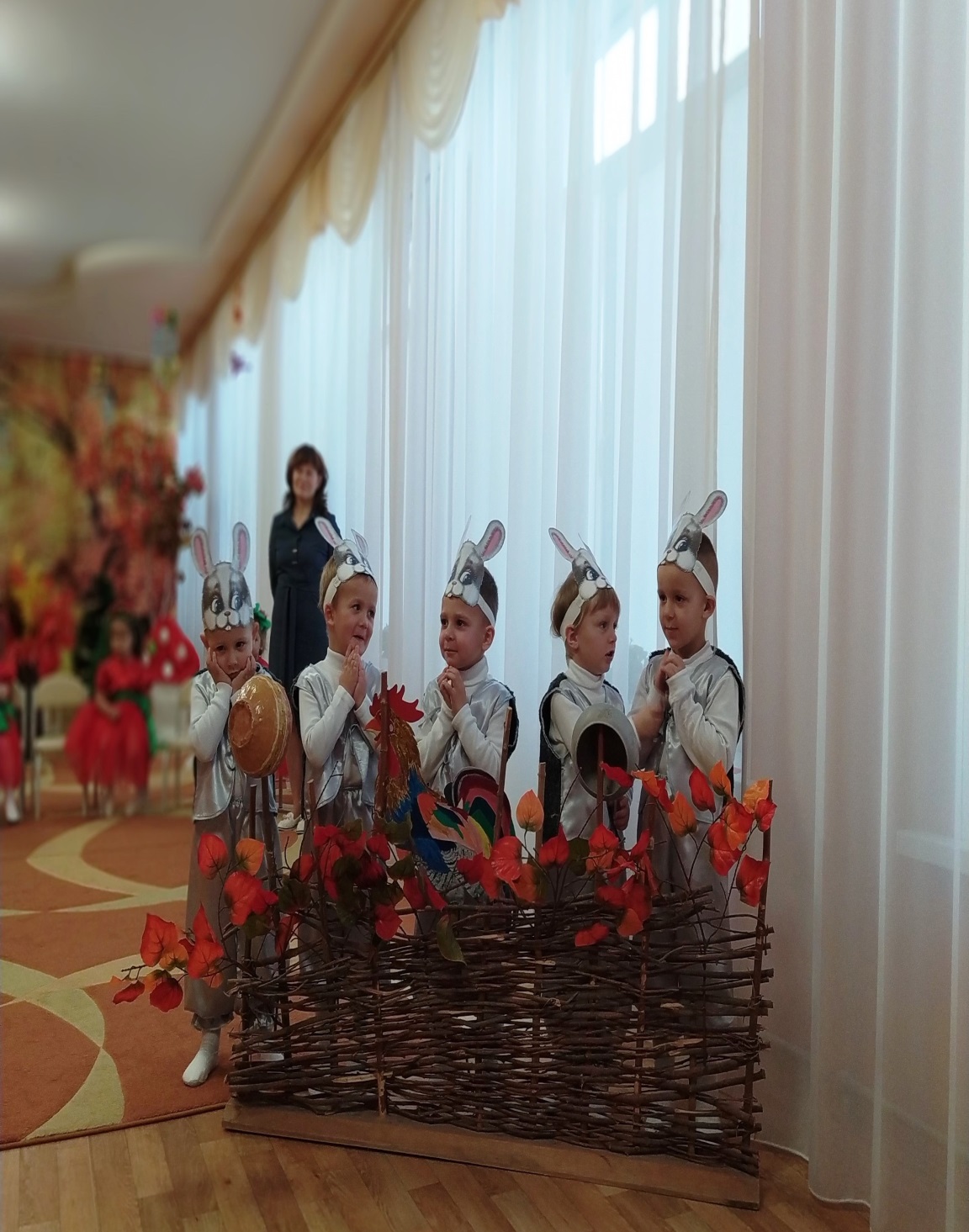 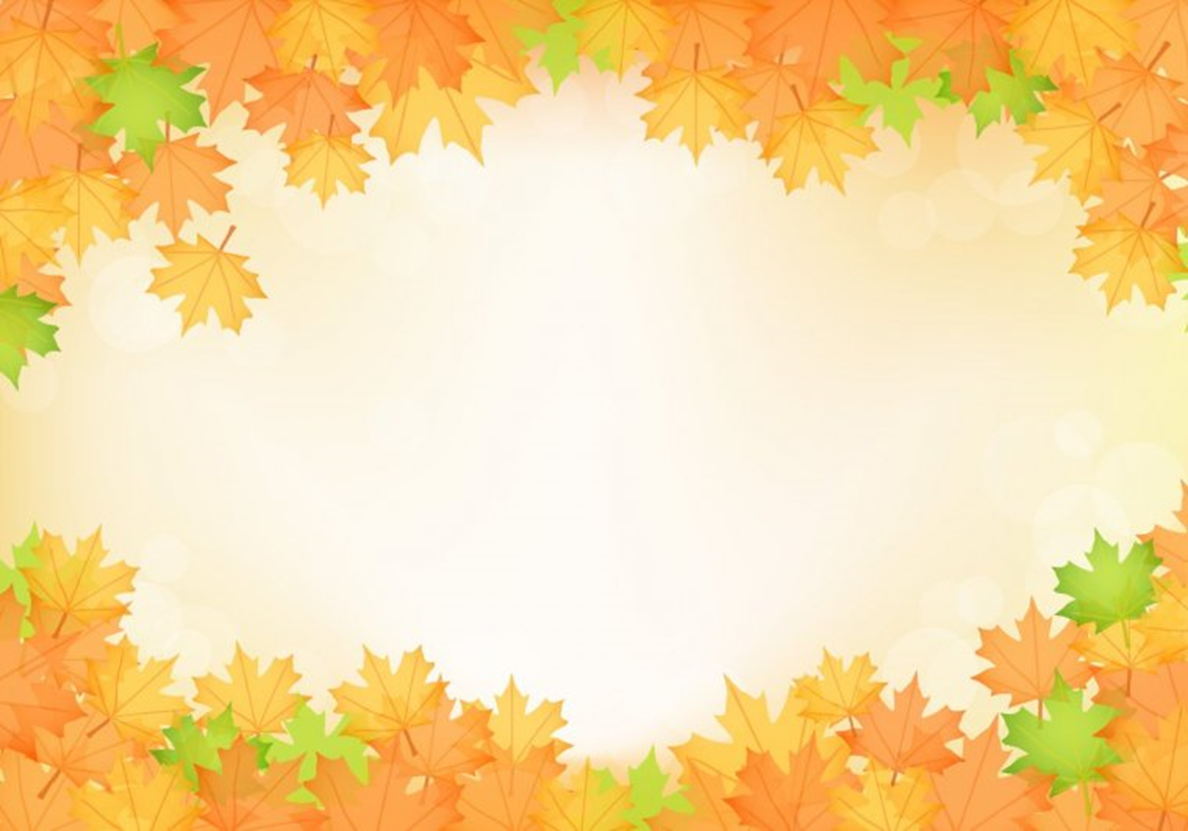 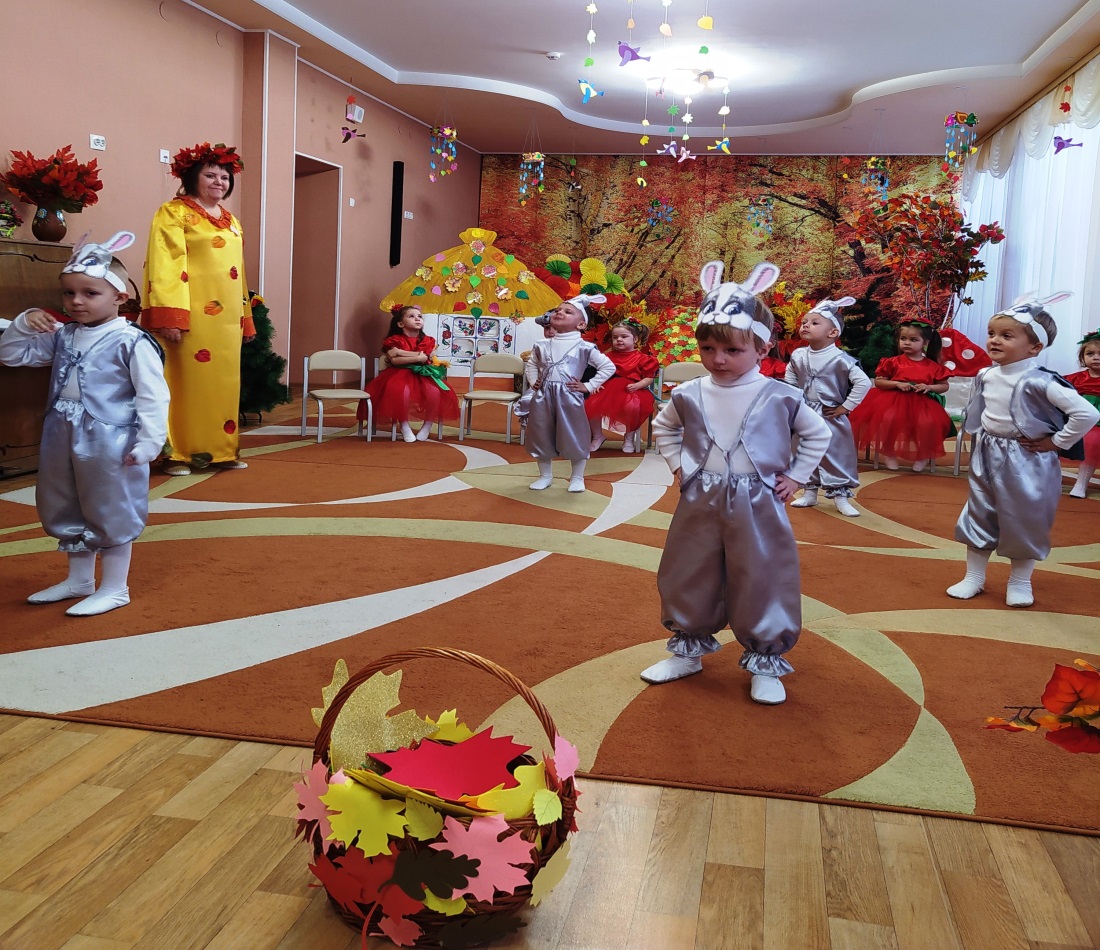 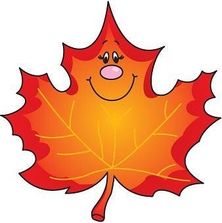 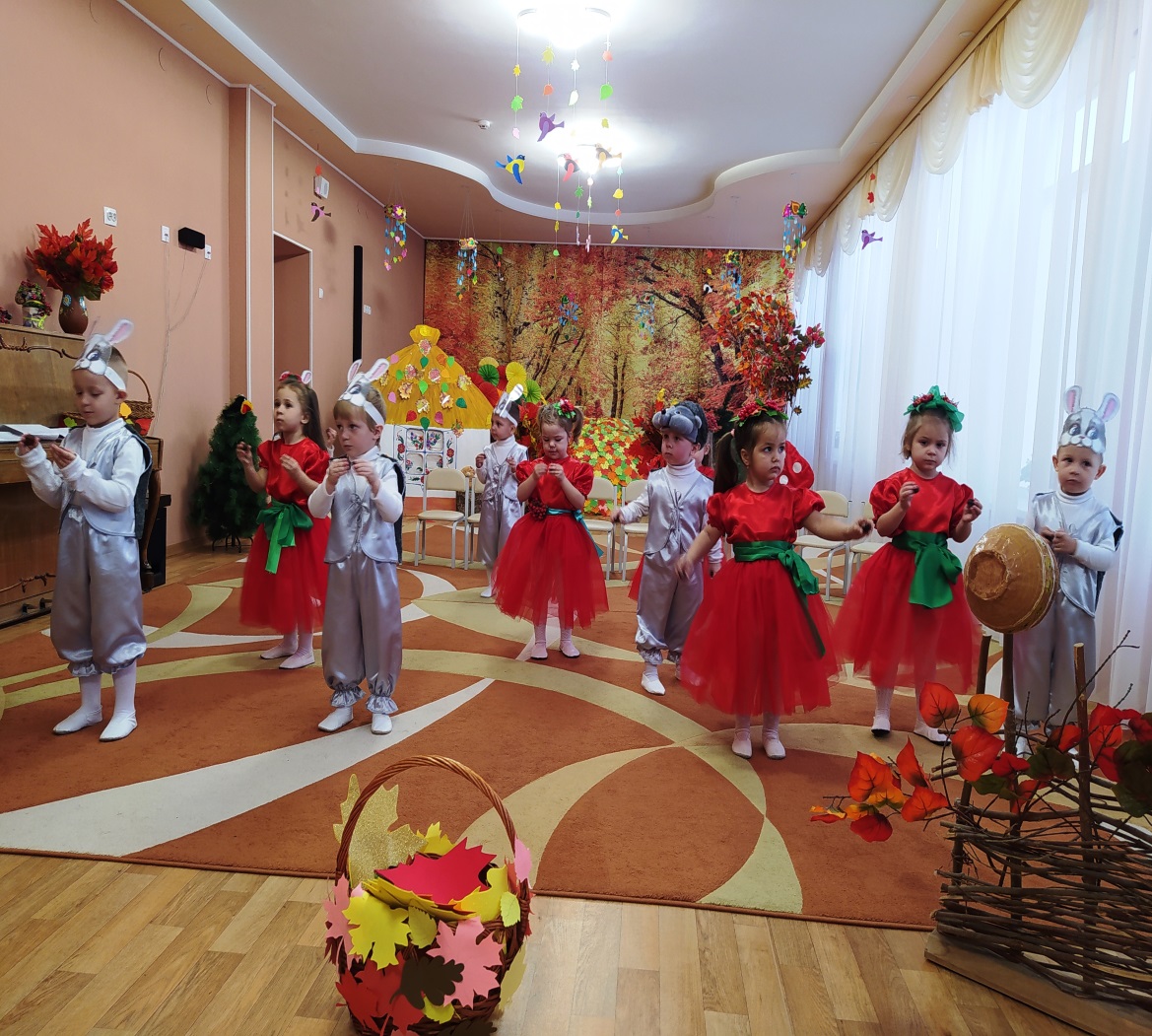 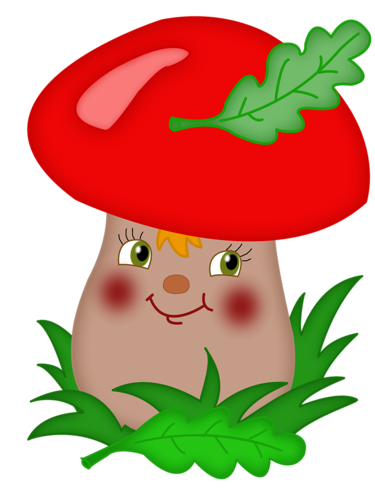